MANGER BOUGER
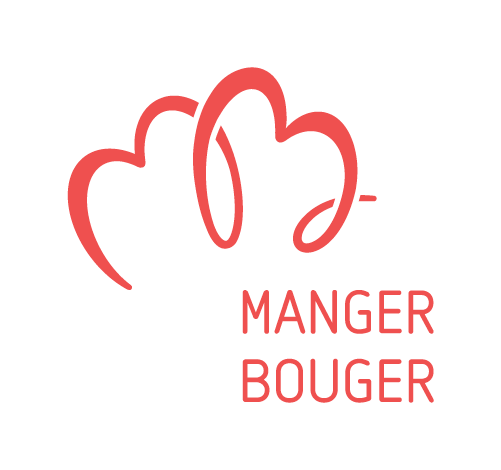 1
Contexte de santé
Une priorité de santé publique
Mauvaise alimentation et sédentarité 
 maladies non transmissibles :
Maladies cardiovasculaires
Cancers
Diabète
OMS, Stratégie mondiale pour l’alimentation et l’activité physique
RECOMMENDATIONS
Alimentation
Plus de consommation de produits céréaliers complets, de fruits, de légumes, de légumineuses, de fruits à coque et de graines, ainsi qu’une diminution de l’utilisation de sel
Conseil Supérieur de la Santé, Recommandations de 2019
selon les « disability adjusted life years » des données de l’initiative Global Burden of Disease pour la Belgique et Sciensano
RECOMMENDATIONS
Activité physique
Pratiquer une activité physique régulière réduit le risque d’affections cardiovasculaires, de cancer, de diabète et d’ostéoporose, mais influence aussi positivement la santé mentale.
Conseil Supérieur de la Santé, Recommandations de 2019
selon les « disability adjusted life years » des données de l’initiative Global Burden of Disease pour la Belgique et Sciensano
2
Genèse du projet
Evolutions du projet
Renforcement partenariats scientifiques et de terrain
Comité de pilotage avec acteurs de 1ère et 2ème ligne
Régionalisation transfert compétences
PPAS pour enfants et adolescents en Fédération Wallonie
Bruxelles.
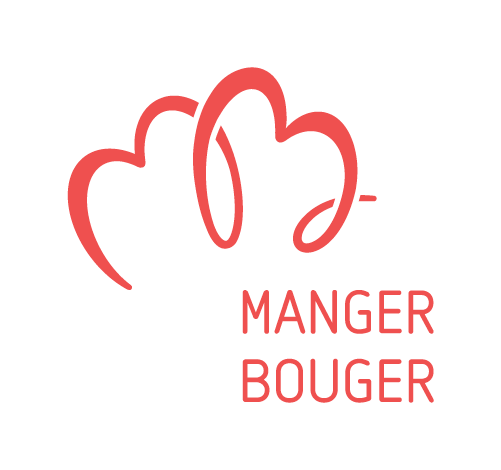 2006
2016
2018 …
Nouveau graphisme et arborescence du site, qui prend davantage en compte les déterminants sociaux de la santé, en lien avec les thématiques alimentation et activité physique
Support d’une politique de prévention primaire, site d’informations, interventions experts, outils…
Accessibilité de l’information pour soutenir toutes les personnes dans leur démarche ou projet de santé, Newsletter Manger Bouger
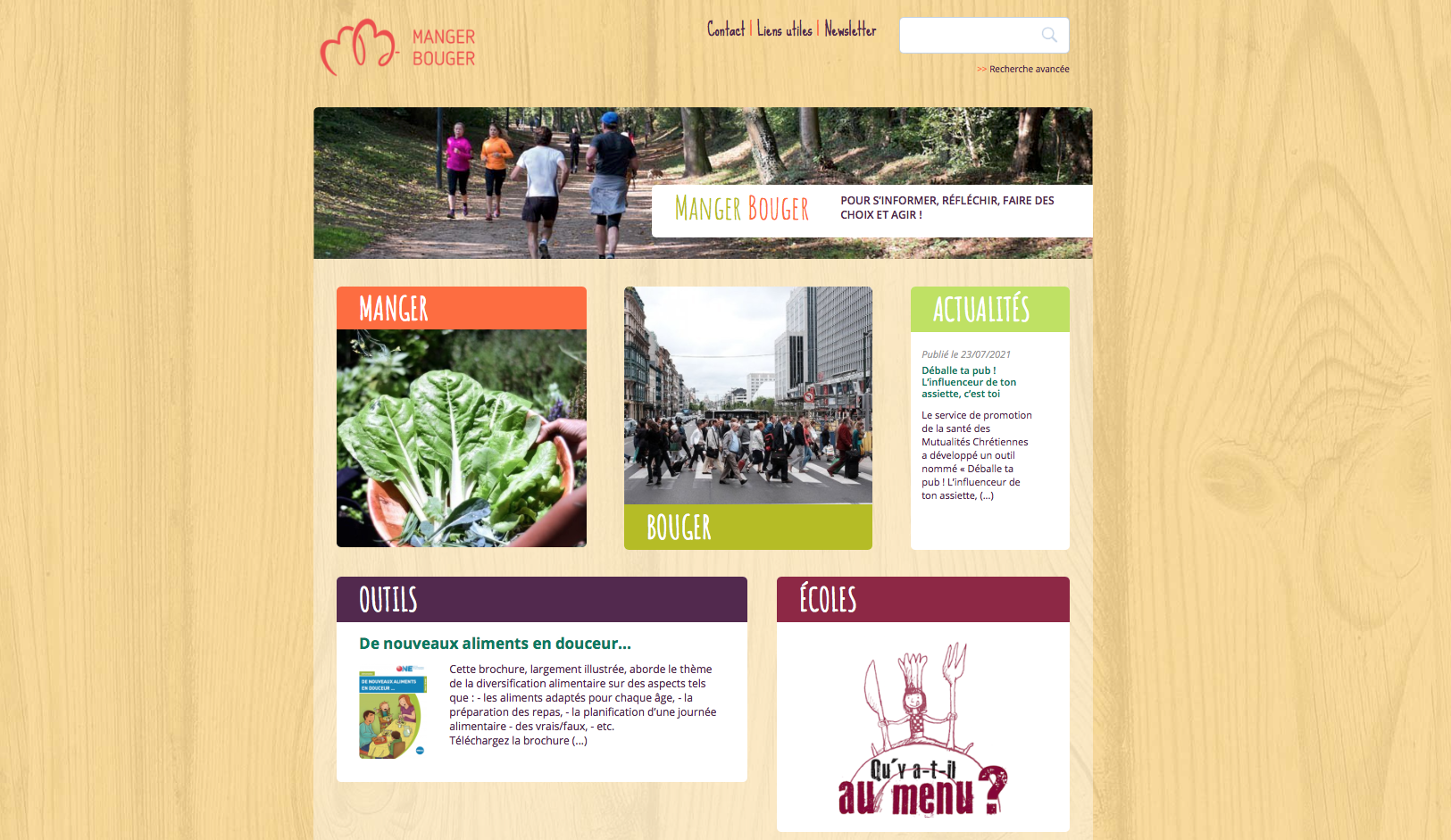 Plateforme d’informations 
sur l'alimentation & l'activité physique
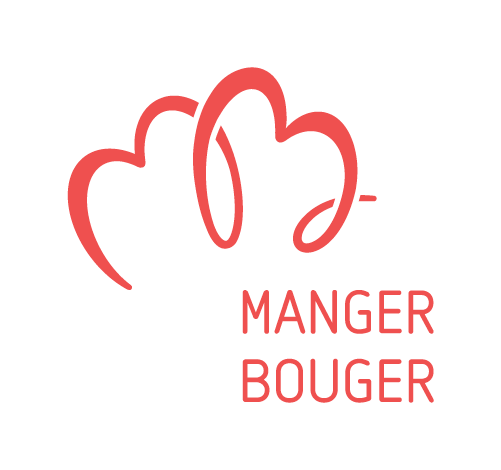 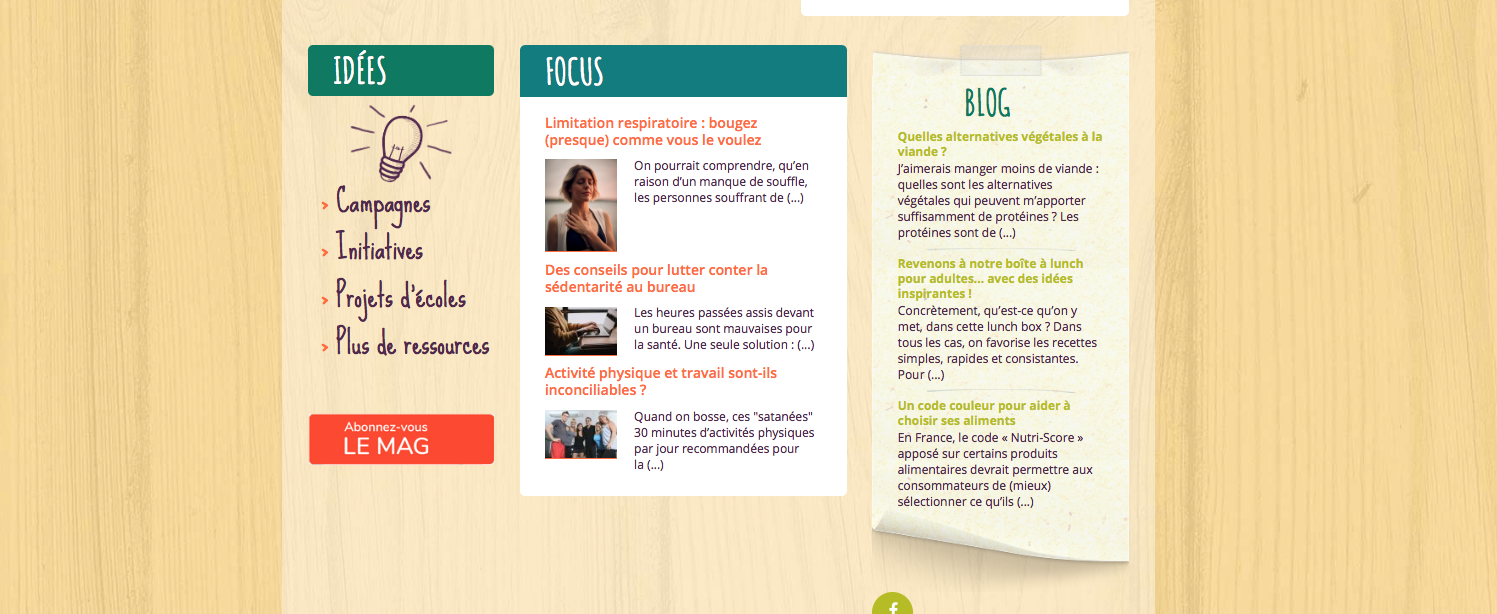 www.mangerbouger.be
S’informer, réfléchir, faire des choix et agir !
Le site propose des informations validées scientifiquement, pratiques à mettre en place au quotidien et accessibles au plus grand nombre, pour permettre davantage de pouvoir d’action et de décision, d’influence sur son environnement, sur sa vie et 
sa santé.
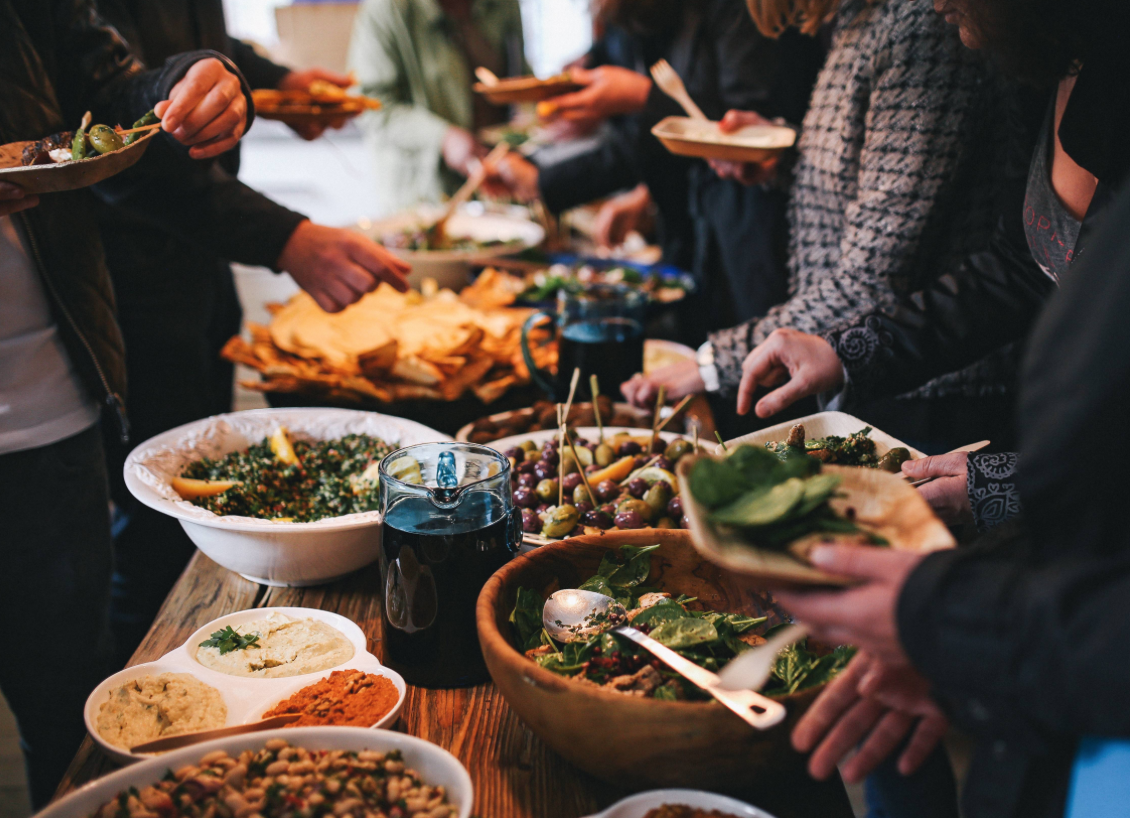 Les informations tentent de tenir compte des contextes de vie et des déterminants de santé en matière d’alimentation et 
d’activité physique
Objectifs
Transmettre des informations santé validées scientifiquement et éclairer sur les enjeux sous-jacents
Rendre les informations accessibles au plus grand nombre de personnes
Contribuer à développer plus de pouvoir d’action, de décision et d’influence sur son environnement, sur sa vie et sa santé
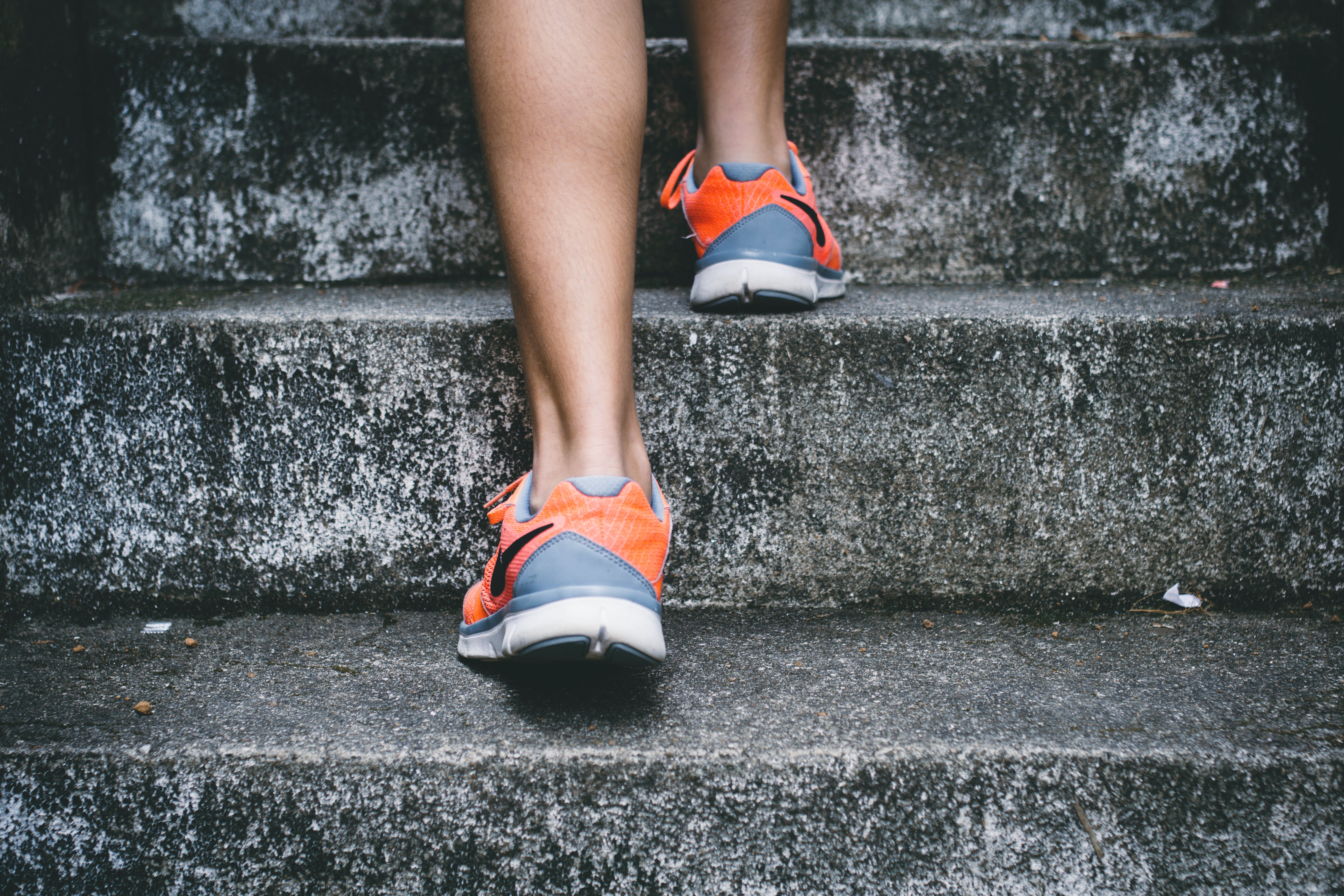 Publics
Tout public 
Enfants 
Personnes âgées

Professionnels sociaux-médicaux  
Les écoles, les services PSE-PMS, maisons de repos, animateurs sociaux…
Partenaires
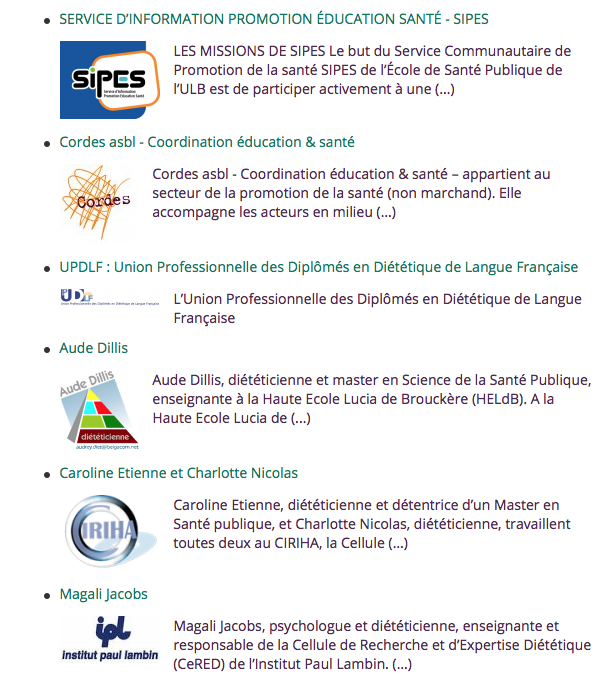 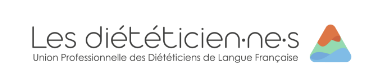 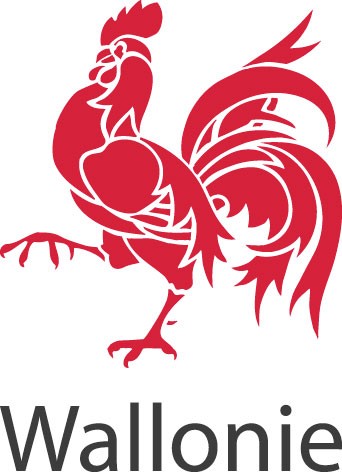 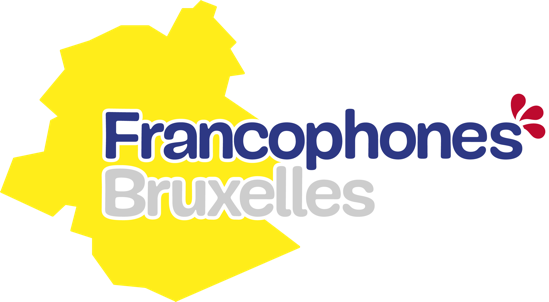 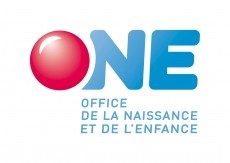 Partenaires
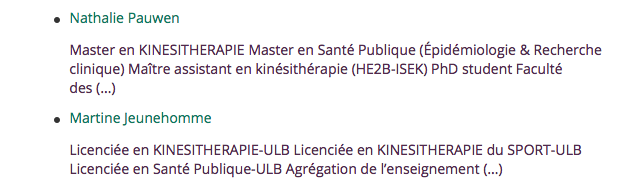 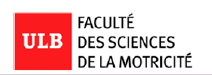 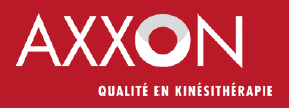 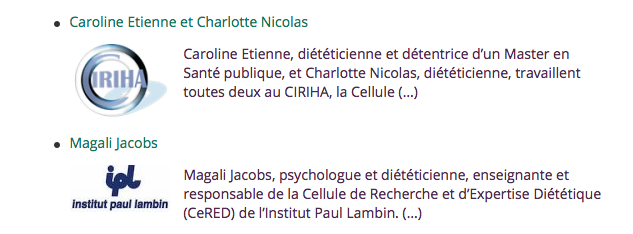 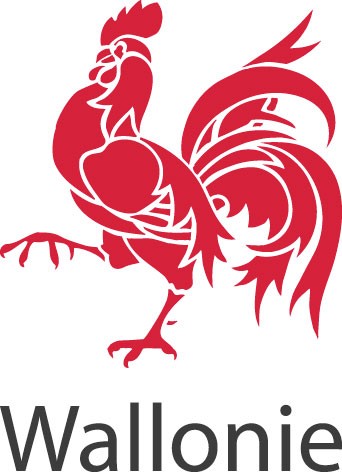 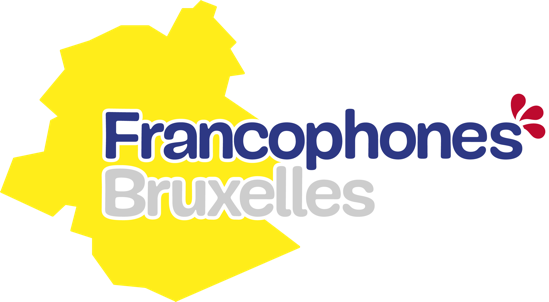 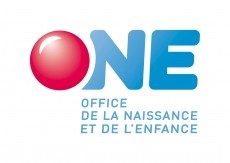 Partenaires
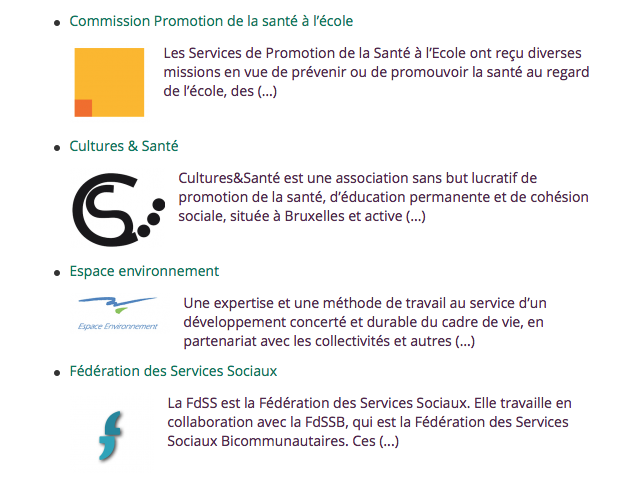 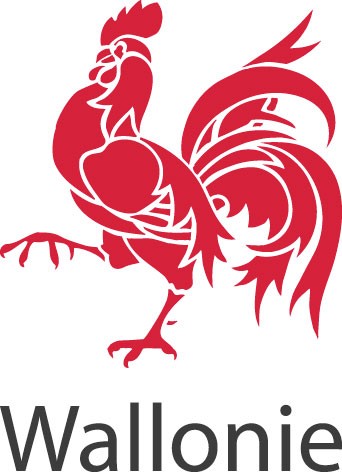 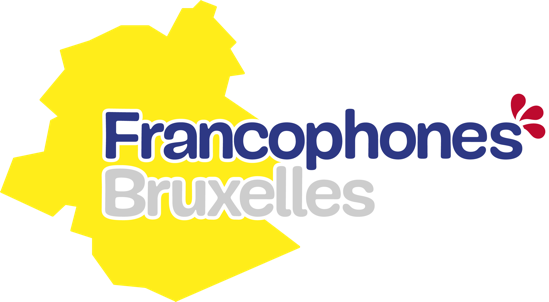 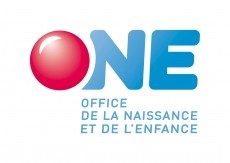 Partenaires
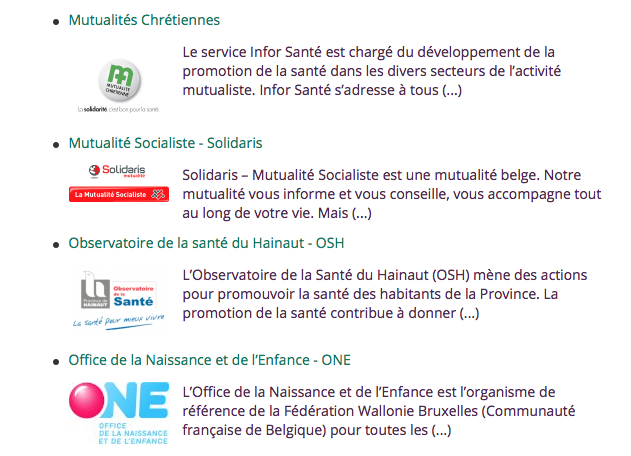 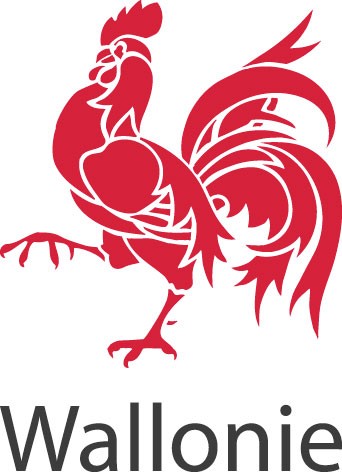 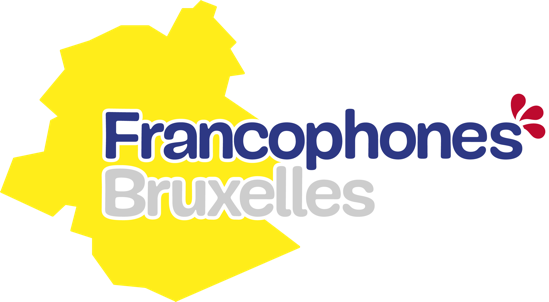 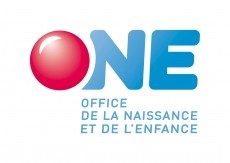 3
mangerbouger.be
S’informer, réfléchir, faire des choix et agir !
Concrétement, ce qu’on y trouve
Infos de santé
Données épidémiologiques
Etudes scientifiques
Actualités
Évènements
Formations
Articles 
Réflexion et analyse
Conseils pratiques
Outils
Tout public
Professionnels santé
Ressources
Associations
Initiatives
Projets d’écoles
Blog
Opinions & points de vue
Normes corporelles
Idées et astuces
Manger
A l’école
Au bureau
Avec un petit budget
Face à l’offre
Pour sa santé et plaisir
Questions de poids
Vers une société plus durable
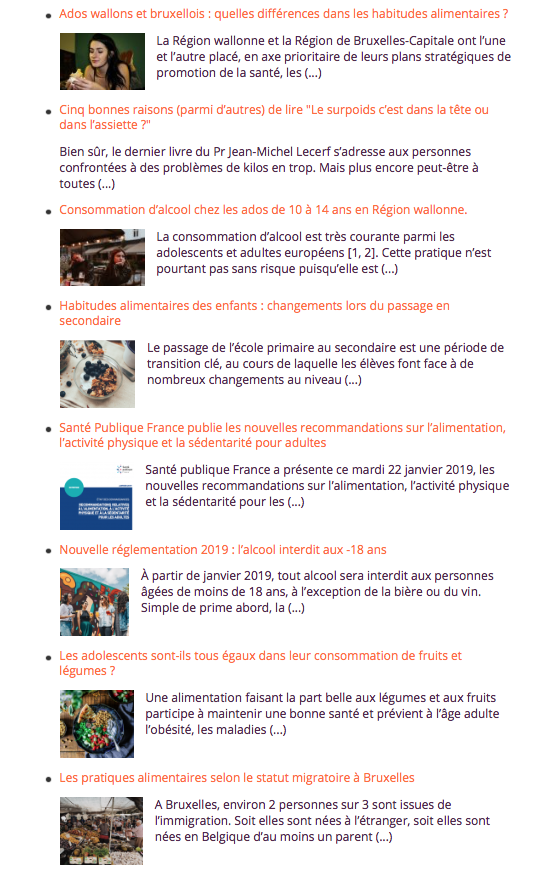 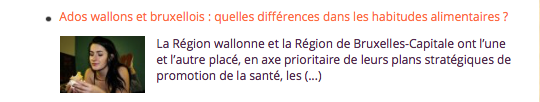 Bouger
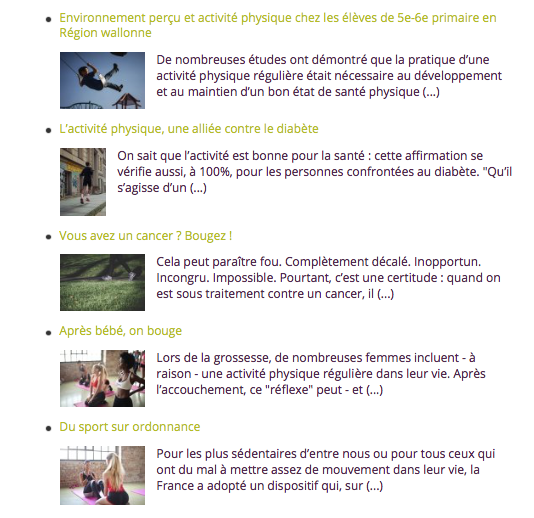 A l’école
Au bureau
Avec un petit budget
Face à l’offre
Pour sa santé et plaisir
Questions de poids
Vers une société plus durable
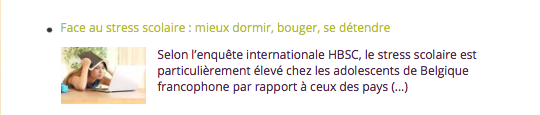 Lire l’article
Outils
Alimentation
Activité physique
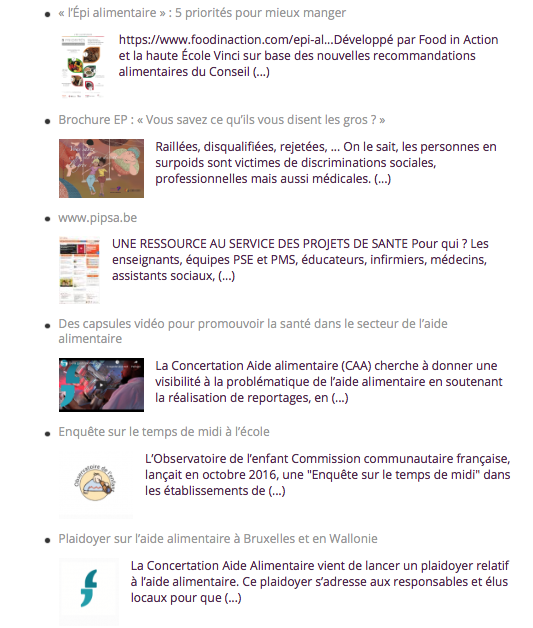 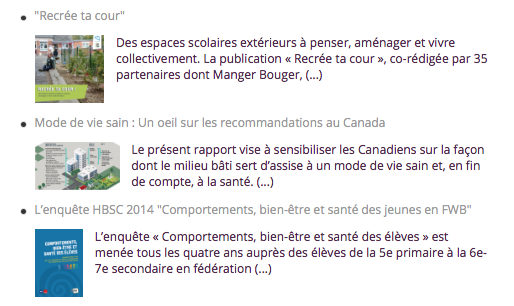 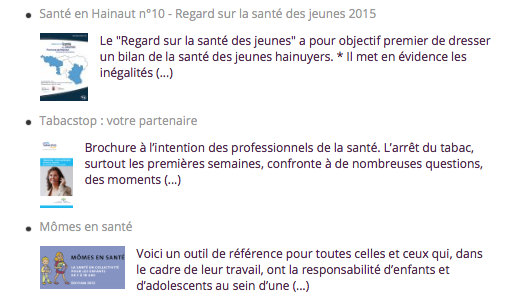 Newsletter
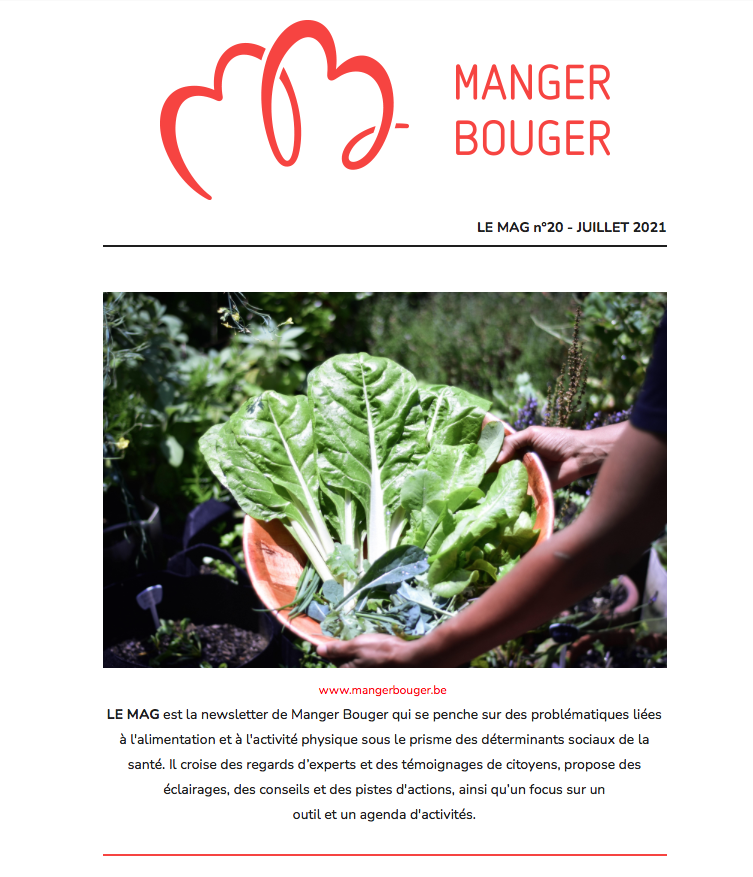 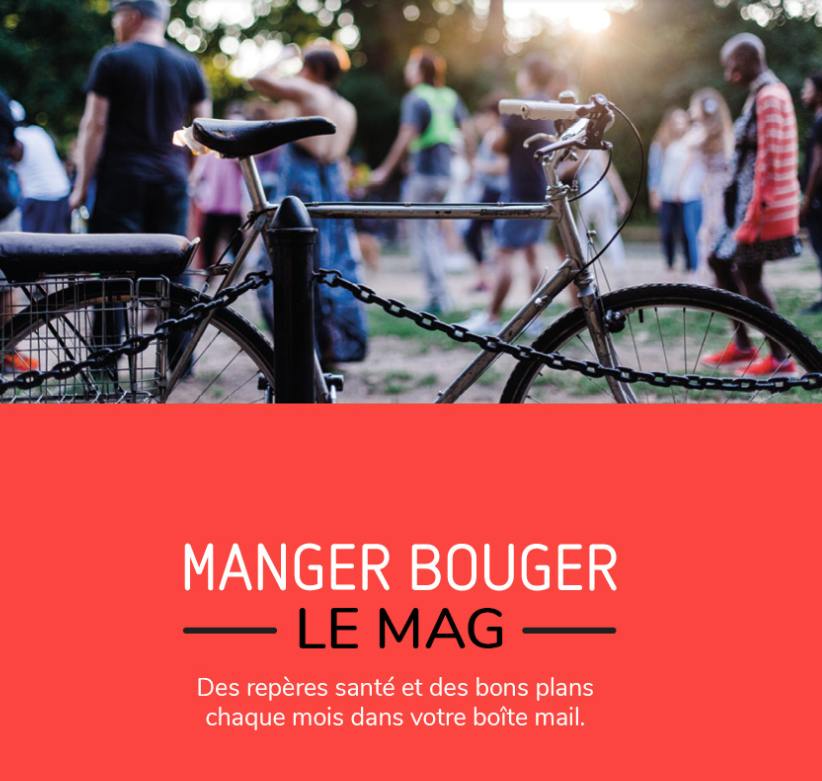 Abonnez-vous !
14 articles
SIPES - École de Santé Publique, ULB
80 actualités
Des outils, publications, formations, événements…
10 newsletters
Manger Bouger – Le Mag
www.mangerbouger.be
Plateforme d’informations
pour s’informer, réfléchir, 
faire des choix et agir
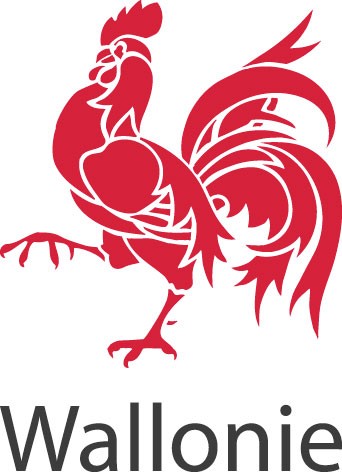 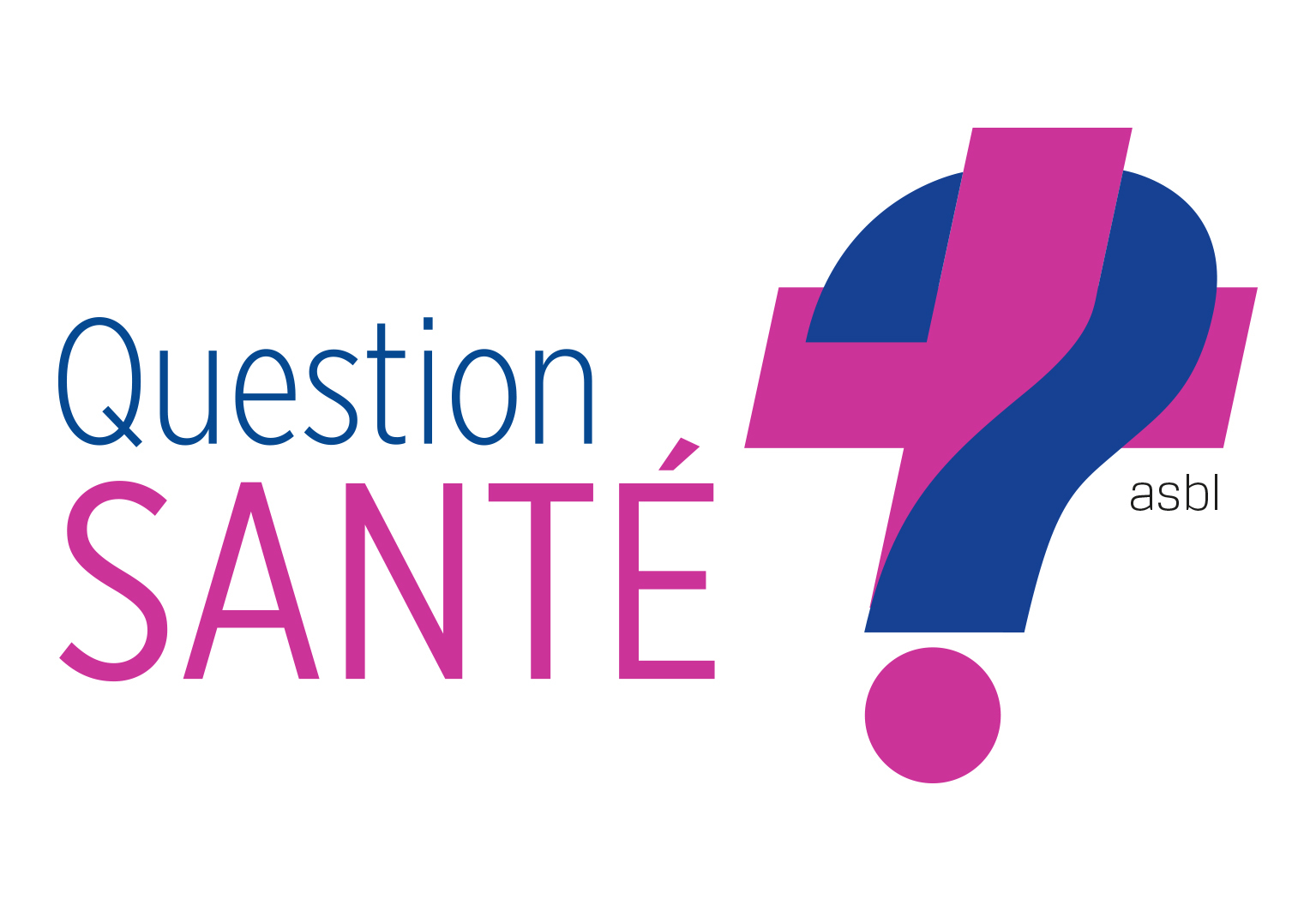 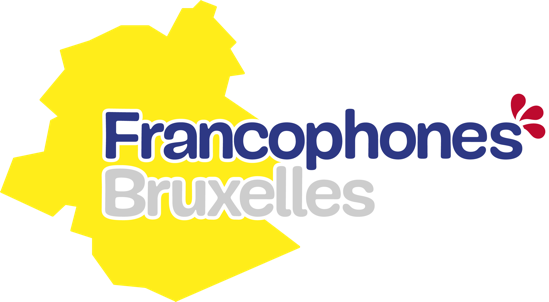 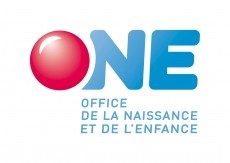 Merci!